MBTA Key Bus Route
Improvement Program
Pennsylvania Public Transportation Association
April 7, 2015
Joanne Haracz, AICP
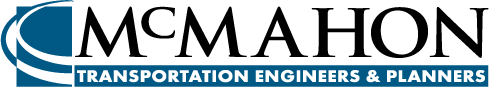 responsive client solutions since 1976
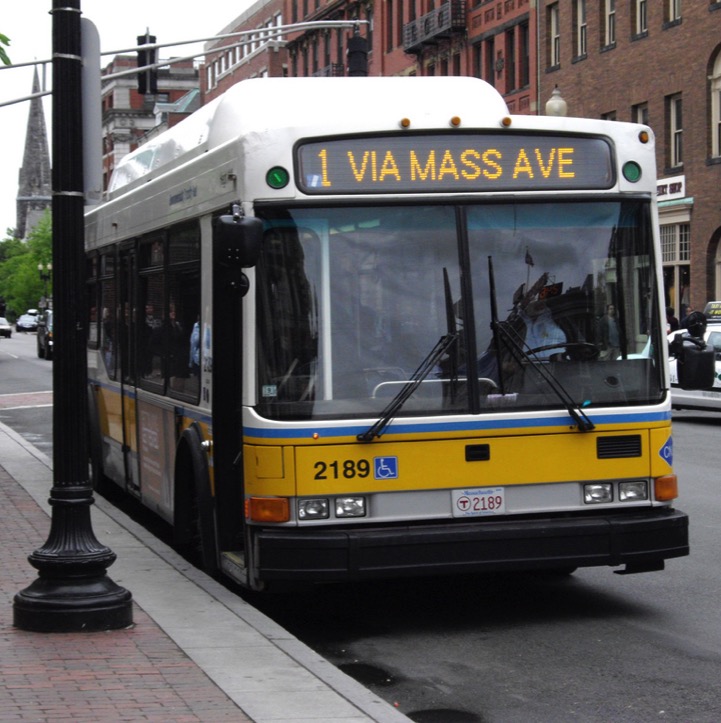 MBTA Key Bus Route Improvement Program
The Project
Planning Process
Bus Stop Design
Introduction
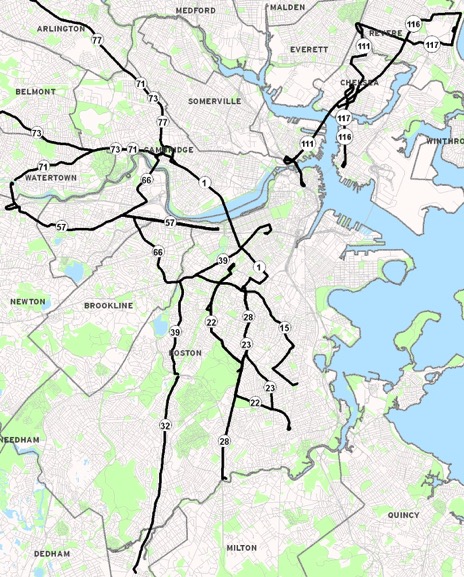 15 Key Bus Routes
800 stops
$10 million funding
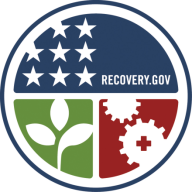 Key Route Characteristics
Key Point #1
Key Point #2
Key Point #3
Key Point #4
Describe characteristics of key routes
Frequency, span of service
ridership
Typical Conditions
Key Point #1
Key Point #2
Key Point #3
Key Point #4
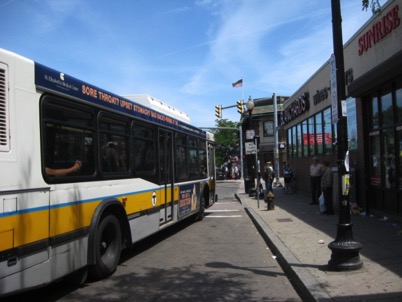 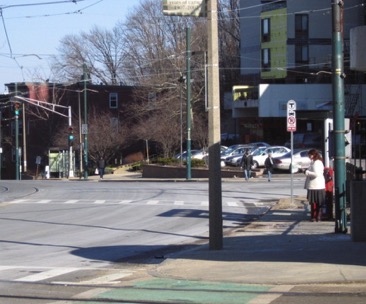 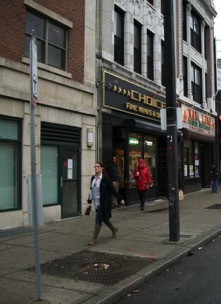 Bus stop too short
Bus stops too close
Poorly located
boarding area
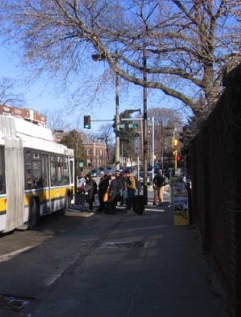 Challenges to Good Transit
Access difficult for seniors and persons with disabilities
Stops blocked by parked cars
Many bus stops without shelters and other amenities
Traffic congestion and double parking
Traffic signals often not optimized or coordinated
Placement and number of bus stops result in longer trip times
Key Bus Route Goals
Greater reliability 
less bus bunching, fewer delays
Faster service 
fewer stops
Improved accessibility 
faster boardings
Passenger amenities 
shelters, benches, signage, trash barrels
Reliability Issues
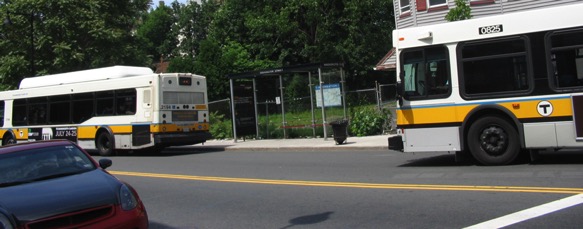 BUS 
BUNCHING
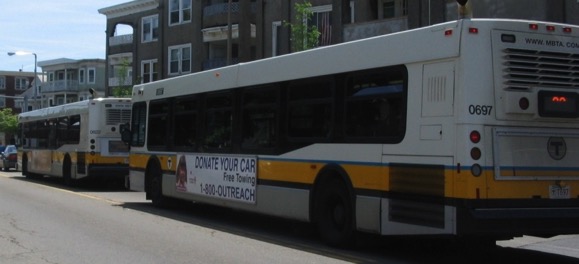 Faster Service
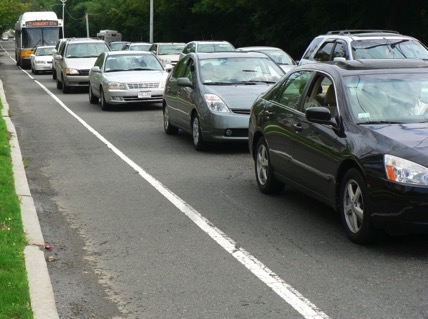 Traffic Signal Improvements
Stop Locations
Fewer Stops
Faster Boarding
Traffic Signal Improvements
Signal optimization
Timing and phasing changes
Benefit buses and general traffic
Transit signal priority potential
Bus stop locations
Relocated to improve operations
Speed up bus service
Decrease in bus delay at intersections
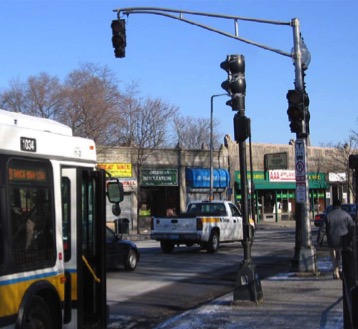 Queue Jump Lanes
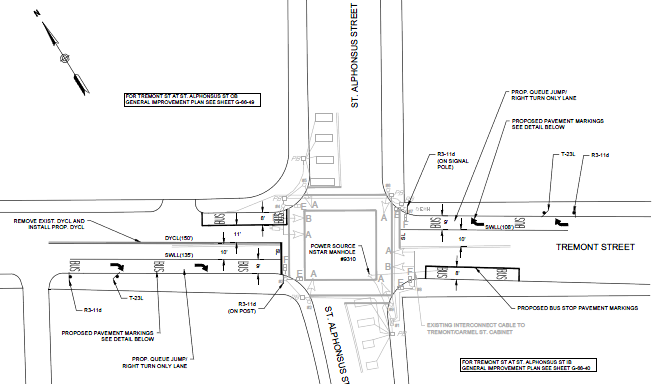 Route 66
Bus Stop Locations
Sufficient length to allow buses to pull to the curb
Clear boarding/alighting area
Not blocking crosswalks or driveways
Considerate of adjacent traffic
Appropriate distance between stops
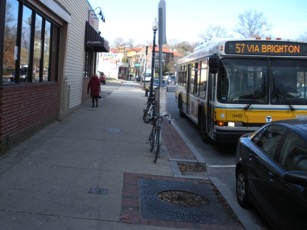 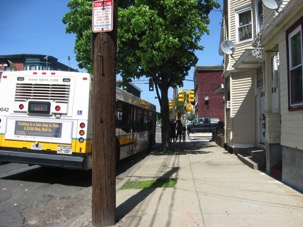 Bus Stop Consolidation
Benefits
Shortens bus trip times
Improves service reliability
Minimizes “stop & go” experience
Provides additional parking spaces
Ability to provide better stop amenities
Improved Accessibility
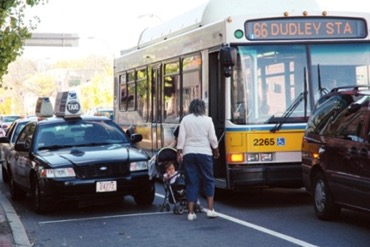 Legal Mandate
All bus doors must open at curb
Deter cars from parking in stops
Providing accessible curb access requires longer bus stops
Bus Stops must meet Current ADA Guidelines
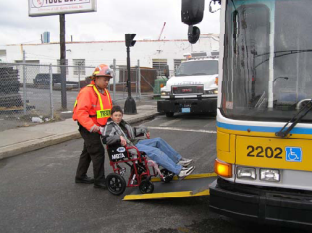 Improved Passenger Comfort & Convenience
Install shelters where possible
Weather protection, seating, comfort
New street furniture
Shelters, benches, trash barrels
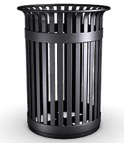 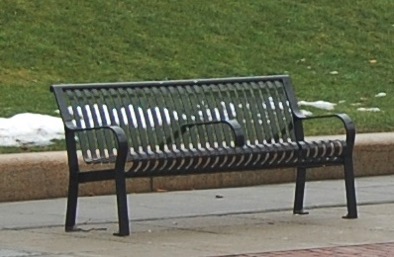 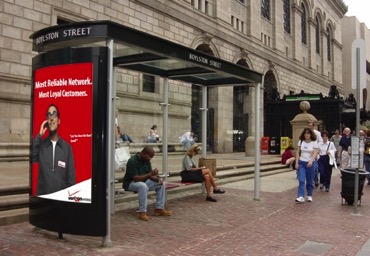 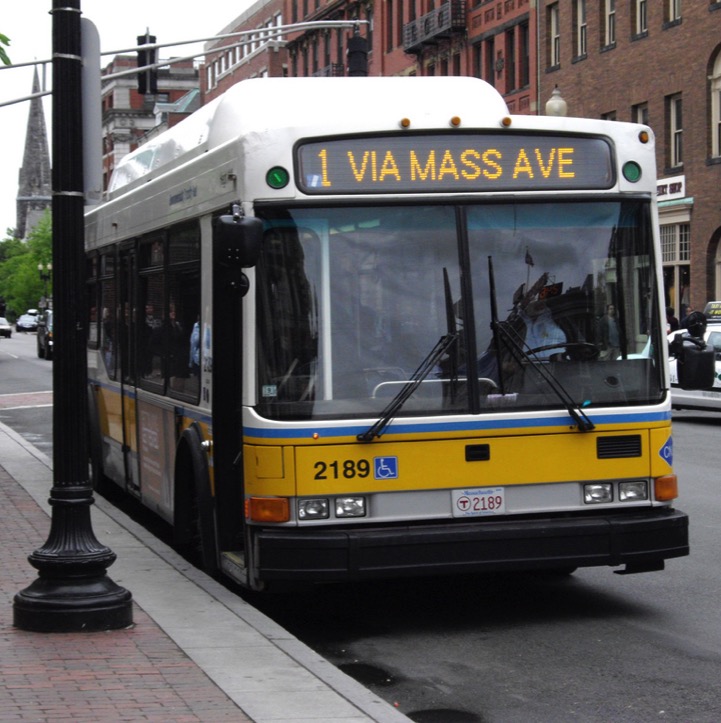 MBTA Key Bus Route Improvement Program
The Project
Planning Process
Bus Stop Design
Lessons Learned
Planning Process
Identify existing stops
Existing amenities
Ridership data
Propose stop spacing
4 to 7 stops per mile (750 to 1320 ft)
Propose stop consolidation or relocation
 25% reduction in stops
Identify potential amenities
Trash receptacle: Most stops
Bench: Moderate use stops
Shelter: High use stops, public support
Public Meetings
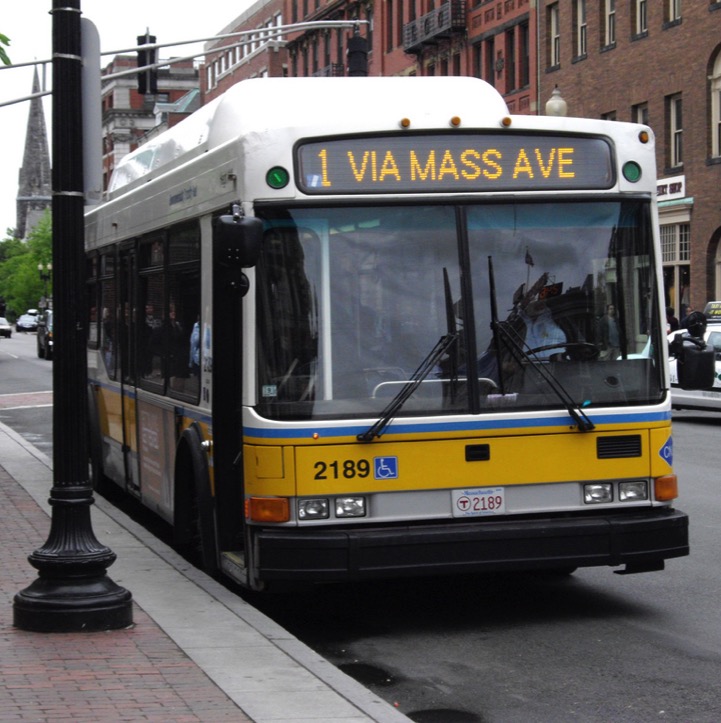 MBTA Key Bus Route Improvement Program
The Project
Planning Process
Bus Stop Design
Lessons Learned
Analysis of Door Spacing
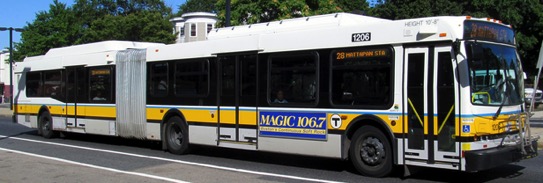 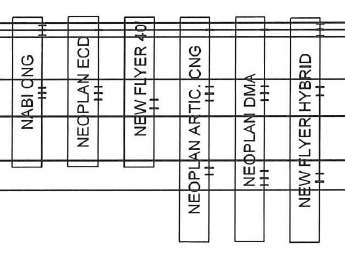 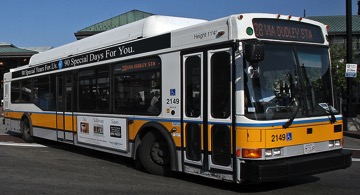 21’
18’
5’x8’
Landing Area
8’x4’
Rear Clear Zone
10’x4’
Middle Clear Zone
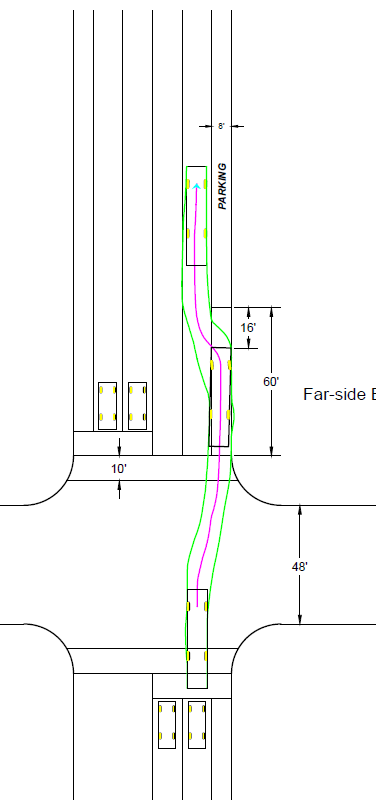 Far Side Stop
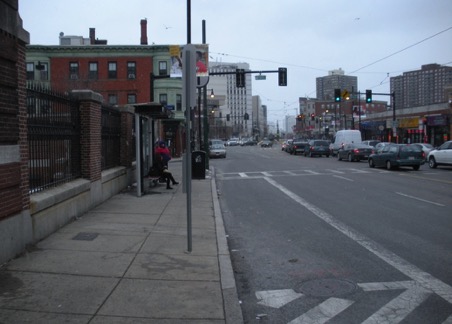 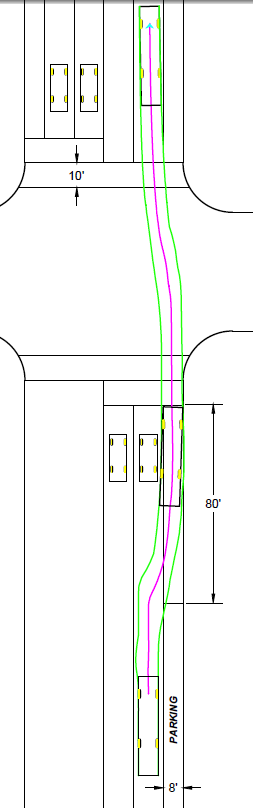 Near Side Stop
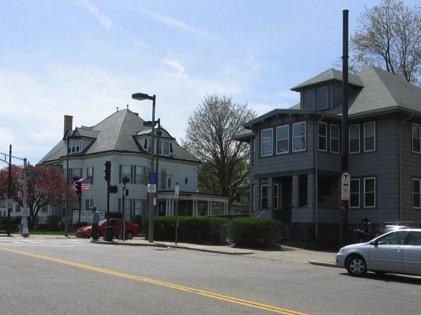 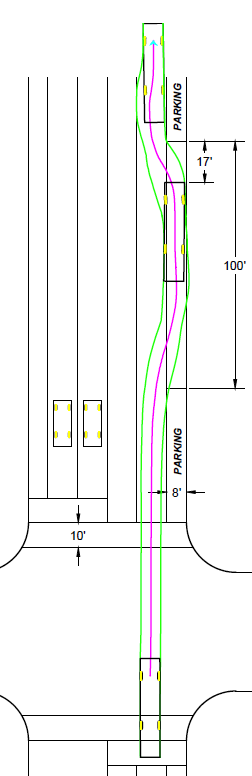 Mid Block Stop
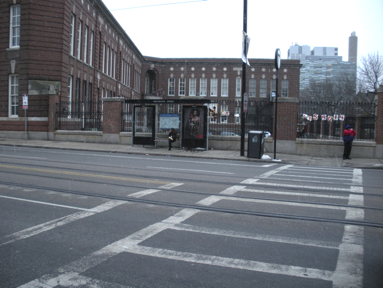 Pavement Marking Design
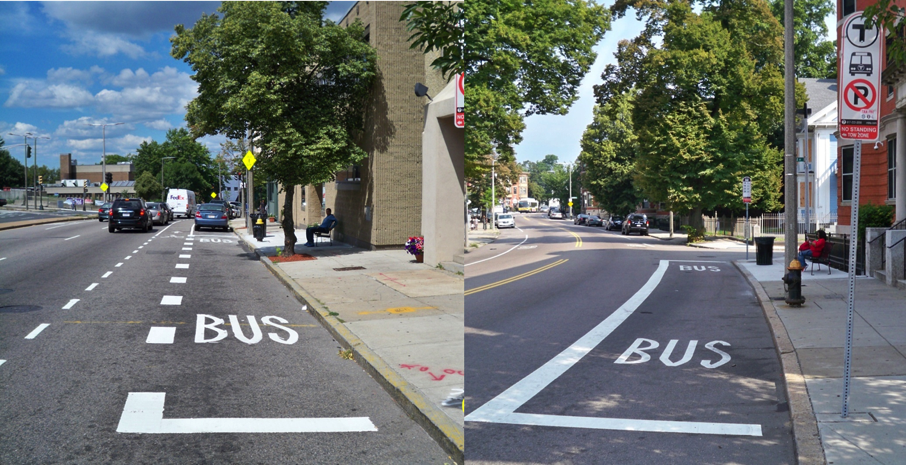 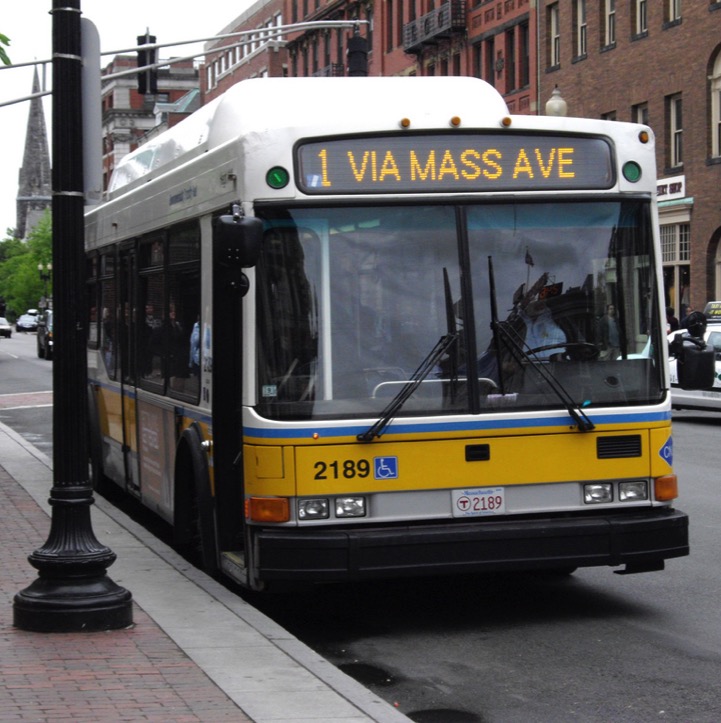 MBTA Key Bus Route Improvement Program
The Project
Planning Process
Bus Stop Design
Lessons Learned
Lessons Learned
Communication is key
Coordinate with community and abutters early and often
ADA Compliance can be a challenge
Be prepared for trade-offs between bus stop improvements and parking
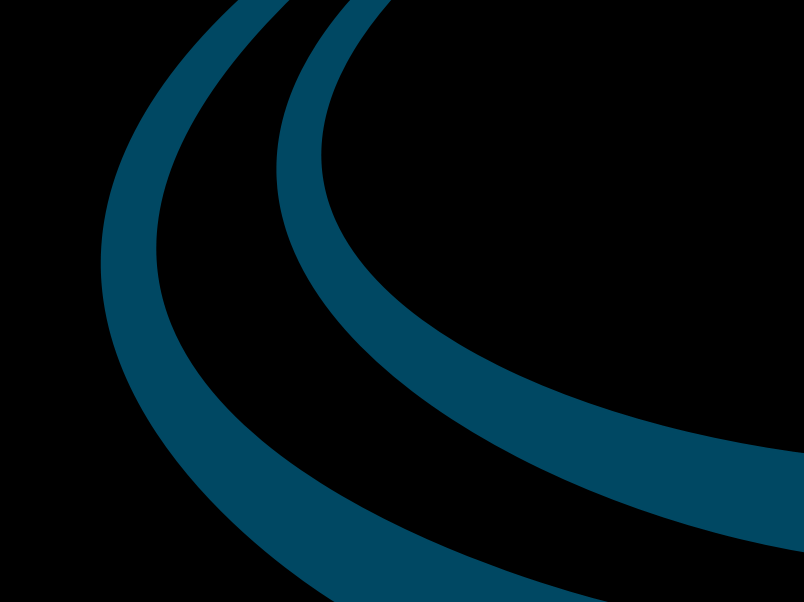 MBTA Key Bus Routes
Improvement Program
Joanne Haracz, AICP
McMahon Associates, Inc.
617-556-0020
jharacz@mcmahonassociates.com
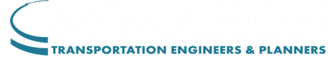 responsive client solutions since 1976
mcmahonassociates.com
McMahon Associates, Inc. • Serving the Mid-Atlantic, Florida, and New England